CCE201: Solid State Electronic Devices
EEC223: Electronics (1)
Lecture 05: Diodes Applications & Special diode types
Prepared By
Dr. Eng. Sherif Hekal
Assistant Professor, CCE department
Lecture 01
11/11/2017
1
Introduction
In this Lecture we will learn
application of the diode in the design of rectifier circuits, which convert ac voltages to dc as needed for powering electronic equipment.
a number of other practical and important applications: limiting and clamping circuits.
Special diode types: LED, Photo diode, Schottky diode, Varactor diode, Zener diode.
11/11/2017
2
4.5. Rectifier Circuits
One important application of diode is the rectifier – 
Electrical device which converts alternating current (AC) to direct current (DC)
One important application of rectifier is dc power supply.
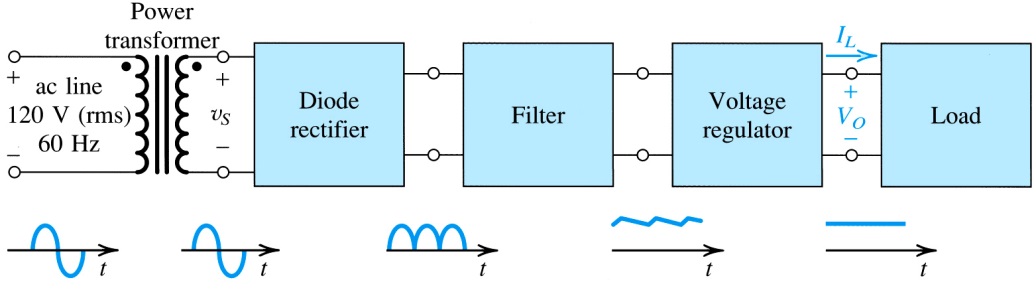 Figure 4.20: Block diagram of a dc power supply
step #1: Decrease RMS magnitude of AC wave via power transformer
step #2: convert full-wave AC signal to  full-wave rectified signal (still time-varying and periodic)
step #3: employ low-pass filter to reduce wave amplitude by > 90%
step #4: employ voltage regulator to eliminate ripple
step #5: supply dc load                                                    .
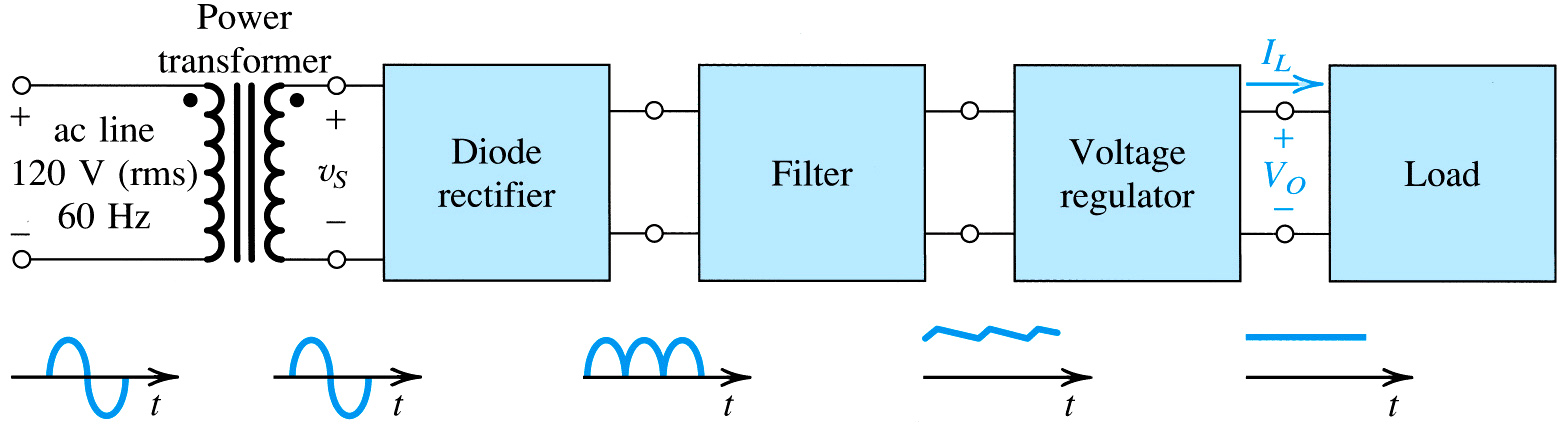 Oxford University Publishing
Microelectronic Circuits by Adel S. Sedra and Kenneth C. Smith (0195323033)
Figure 4.20: Block diagram of a dc power supply
[Speaker Notes: The diagrams indicate a “full-wave” rectifier.]
4.5.1. The Half-Wave Rectifier
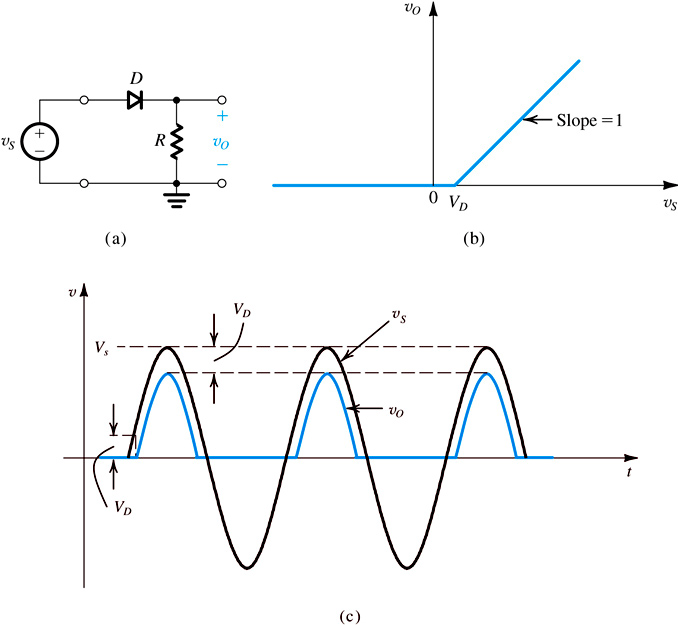 half-wave rectifier –  utilizes only alternate half-cycles of the input sinusoid
Constant voltage drop diode model is employed.
Figure 4.21: (a) Half-wave rectifier (b) Transfer characteristic of the rectifier circuit (c) Input and output waveforms
11/11/2017
5
4.5.1. The Half-Wave Rectifier
In selecting diodes for rectifier design, two important parameters must be specified:
current-handling capability – what is maximum forward current diode is expected to conduct?
peak inverse voltage (PIV) – what is maximum reverse voltage it is expected to block w/o breakdown?
It is usually prudent to select a diode that has a reverse breakdown voltage at least 50% greater than the expected PIV.
11/11/2017
6
[Speaker Notes: In selecting diodes for rectifier design, two important parameters must be specified: the current-handling capability required of the diode, determined by the largest current the diode is expected to conduct, and 
the peak inverse voltage (PIV) that the diode must be able to withstand without breakdown, determined by the largest reverse voltage that is expected to appear across the diode. In the rectifier circuit of Fig. 4.21(a), we observe that when vS is negative the diode will be cut off and vO will be zero. It follows that the PIV is equal to the peak of vS ,]
4.5.2. TheFull-Wave Rectifier
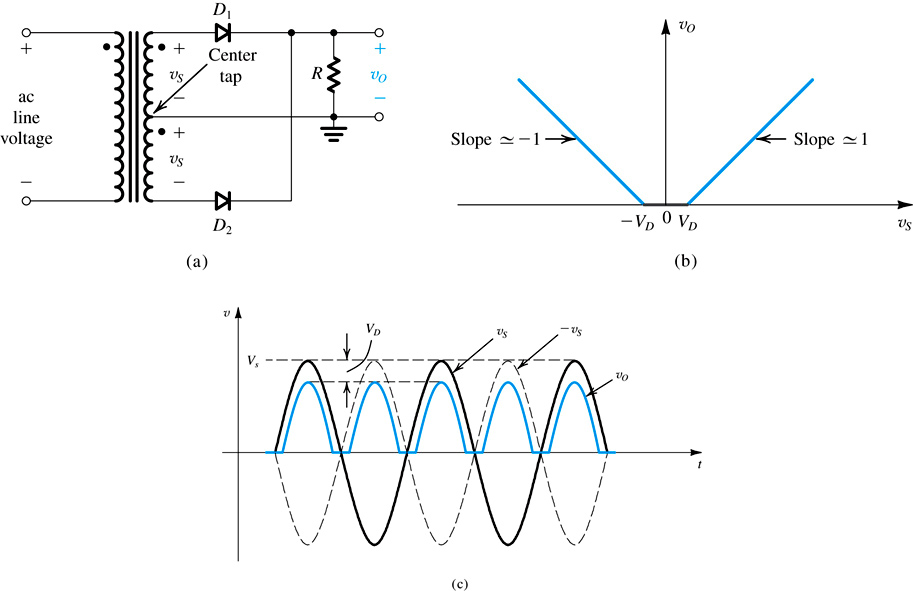 Q: How does full-wave rectifier differ from half-wave?
A: It utilizes both halves of the input
One potential is shown to right.
Figure 4.22: Full-wave rectifier utilizing a transformer with a center-tapped secondary winding.
11/11/2017
7
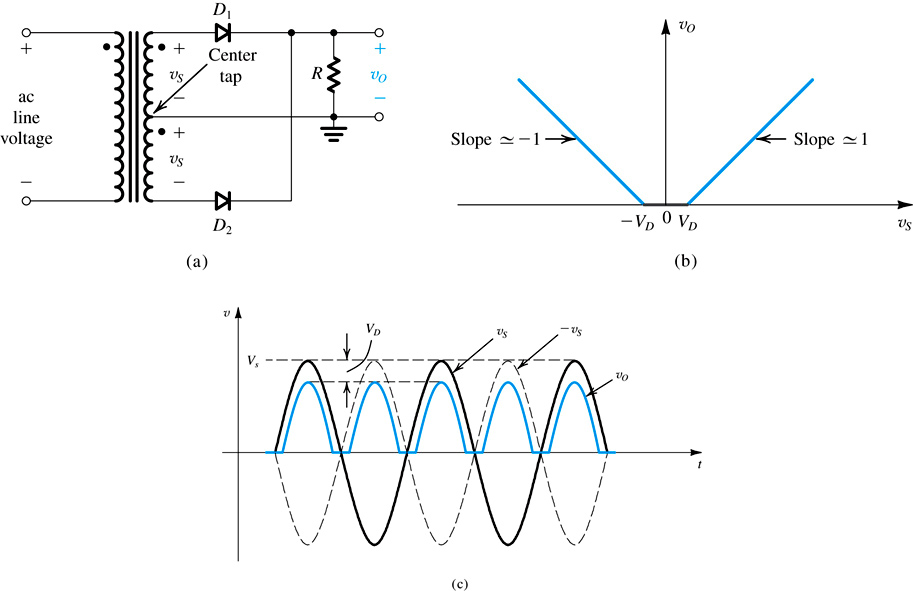 Figure 4.22: full-wave rectifier utilizing a transformer with a center-tapped secondary winding: (a) circuit; (b) transfer characteristic assuming a constant-voltage-drop model for the diodes; (c) input and output waveforms.
11/11/2017
8
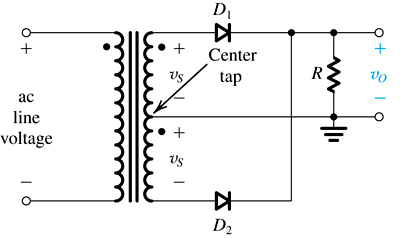 11/11/2017
9
When instantaneous source voltage is positive, D1 conducts while D2 blocks…
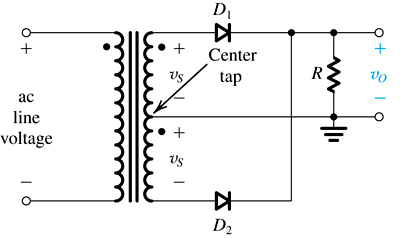 11/11/2017
10
when instantaneous source voltage is negative, D2 conducts while D1 blocks
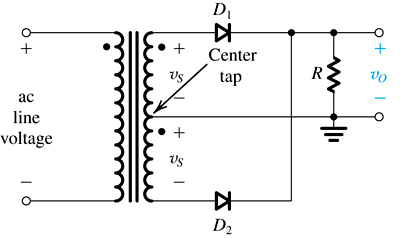 11/11/2017
11
4.5.2. The Full-Wave Rectifier
Q: What are most important observation(s) from this operation?
A: The direction of current flowing across load never changes (both halves of AC wave are rectified).  The full-wave rectifier produces a more “energetic” waveform than half-wave.
PIV for full-wave = 2VS – VD
11/11/2017
12
EXERCISE 4.20
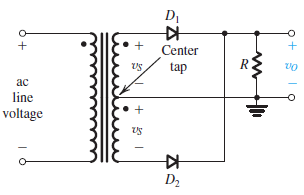 11/11/2017
13
EXERCISE 4.20
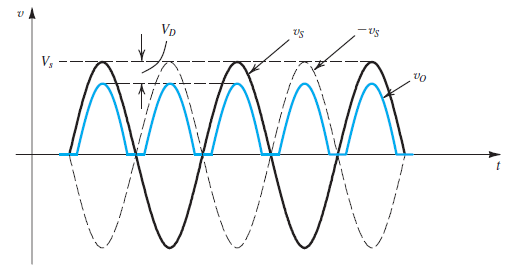 11/11/2017
14
EXERCISE 4.20
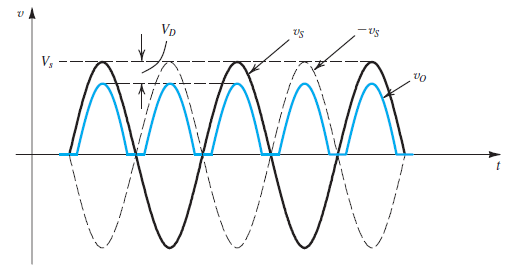 11/11/2017
15
EXERCISE 4.20
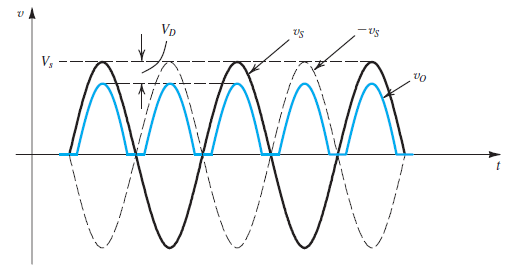 11/11/2017
16
4.5.3. The Bridge Rectifier
An alternative implementation of the full-wave rectifier is bridge rectifier.
Shown to right.
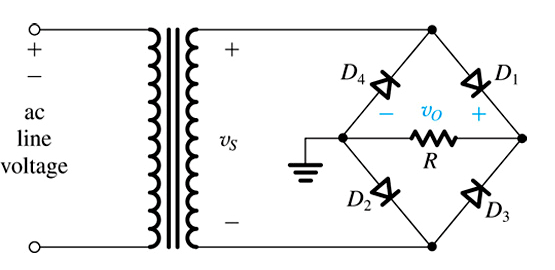 Figure 4.23: The bridge rectifier circuit.
11/11/2017
17
[Speaker Notes: You can buy Bridge Rectifier modules at Radio Shack.]
when instantaneous source voltage is positive, D1 and D2 conduct while D3 and D4 block
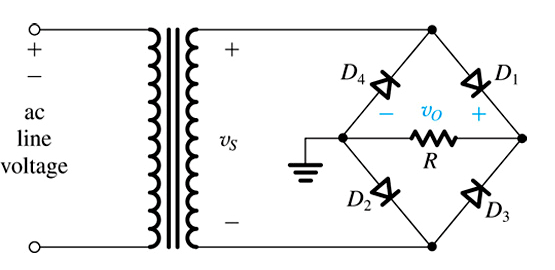 11/11/2017
18
Figure 4.23: The bridge rectifier circuit.
when instantaneous source voltage is positive, D1 and D2 conduct while D3 and D4 block
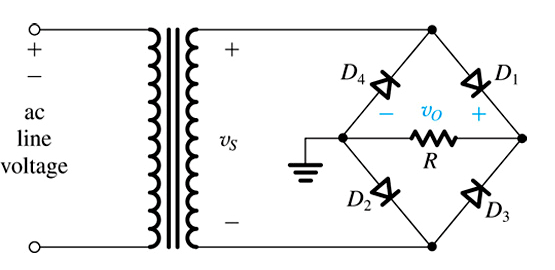 11/11/2017
19
Figure 4.23: The bridge rectifier circuit.
4.5.3: The Bridge Rectifier (BR)
Q: What is the main advantage of BR?
A: No need for center-tapped transformer.
Q: What is main disadvantage?
A: Series connection of TWO diodes will reduce output voltage.
PIV = VS – VD
11/11/2017
20
[Speaker Notes: Also you need to be careful to control grounds!]
4.5.4. The Rectifierwith a Filter Capacitor
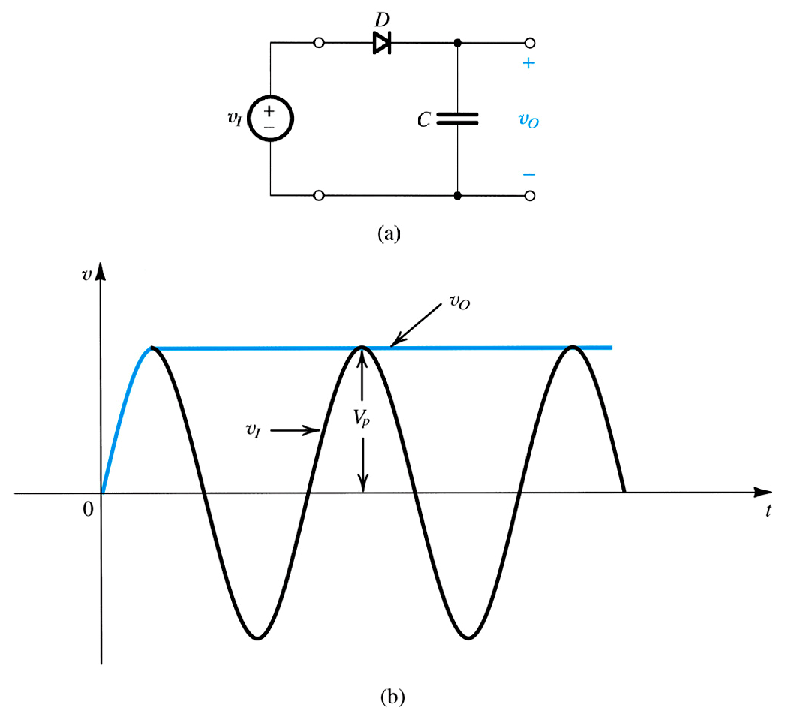 Pulsating nature of rectifier output makes unreliable dc supply.
As such, a filter capacitor is employed to remove ripple.
Figure 4.24: (a) A simple circuit used to illustrate the effect of a filter capacitor. (b) input and output waveforms assuming an ideal diode.
11/11/2017
21
[Speaker Notes: Reduce ripple, not remove it.]
4.5.4. The Rectifierwith a Filter Capacitor
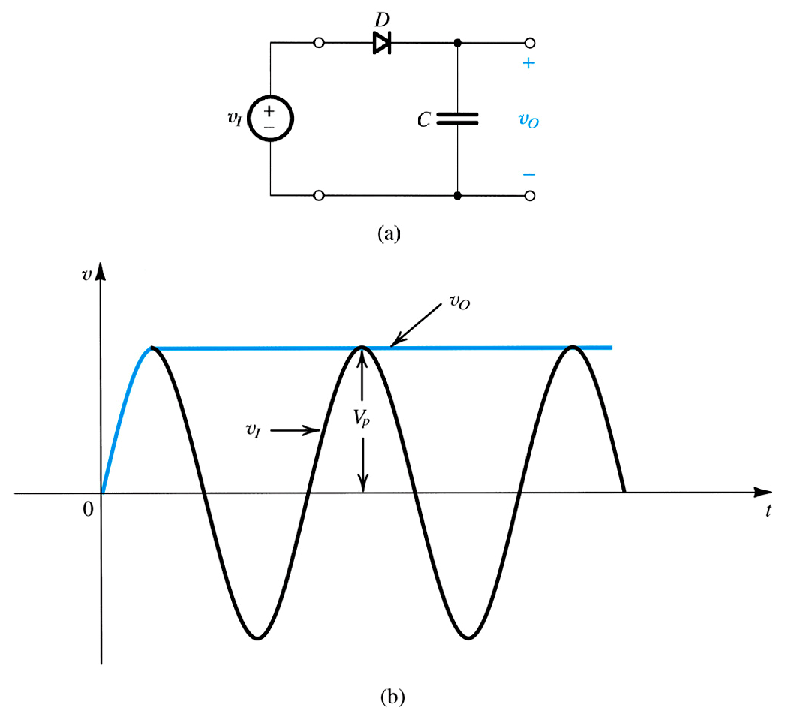 step #1: source voltage is positive, diode is forward biased, capacitor charges.
step #2: source voltage is reverse, diode is reverse-biased (blocking), capacitor cannot discharge.
step #3: source voltage is positive, diode is forward biased, capacitor charges (maintains voltage).
11/11/2017
22
Figure 4.24 (a) A simple circuit used to illustrate the effect…
4.5.4. The Rectifier with a Filter Capacitor
Q: Why is this example unrealistic?
A: Because for any practical application, the converter would supply a load (which in turn provides a path for capacitor discharging).
11/11/2017
23
4.5.4. The Rectifierwith a Filter Capacitor
Q: What happens when load resistor is placed in series with capacitor? 
A: One must now consider the discharging of capacitor across load.
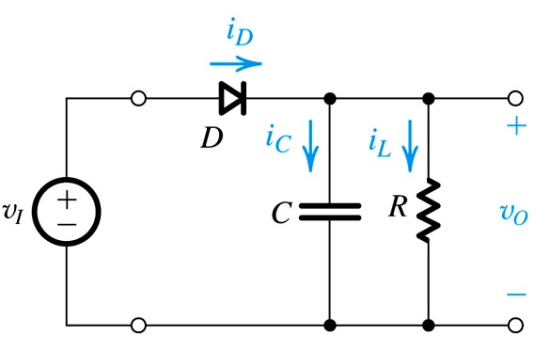 11/11/2017
24
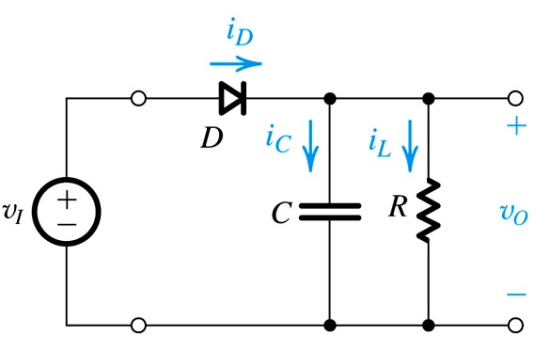 4.5.4. The Rectifierwith a Filter Capacitor
circuit state #1
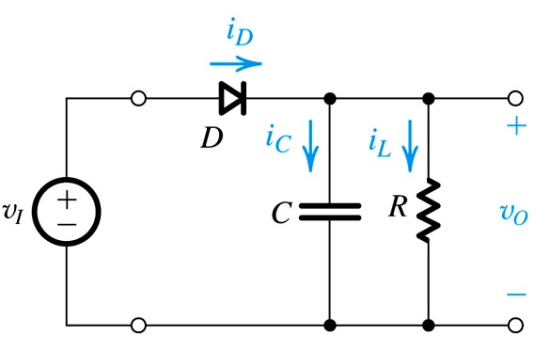 circuit state #2
25
[Speaker Notes: Laplace transforms are introduced in both the Differential Equations math course and the second Circuits course.  They are heavily used in the Signals and Systems and Feedback Control courses.]
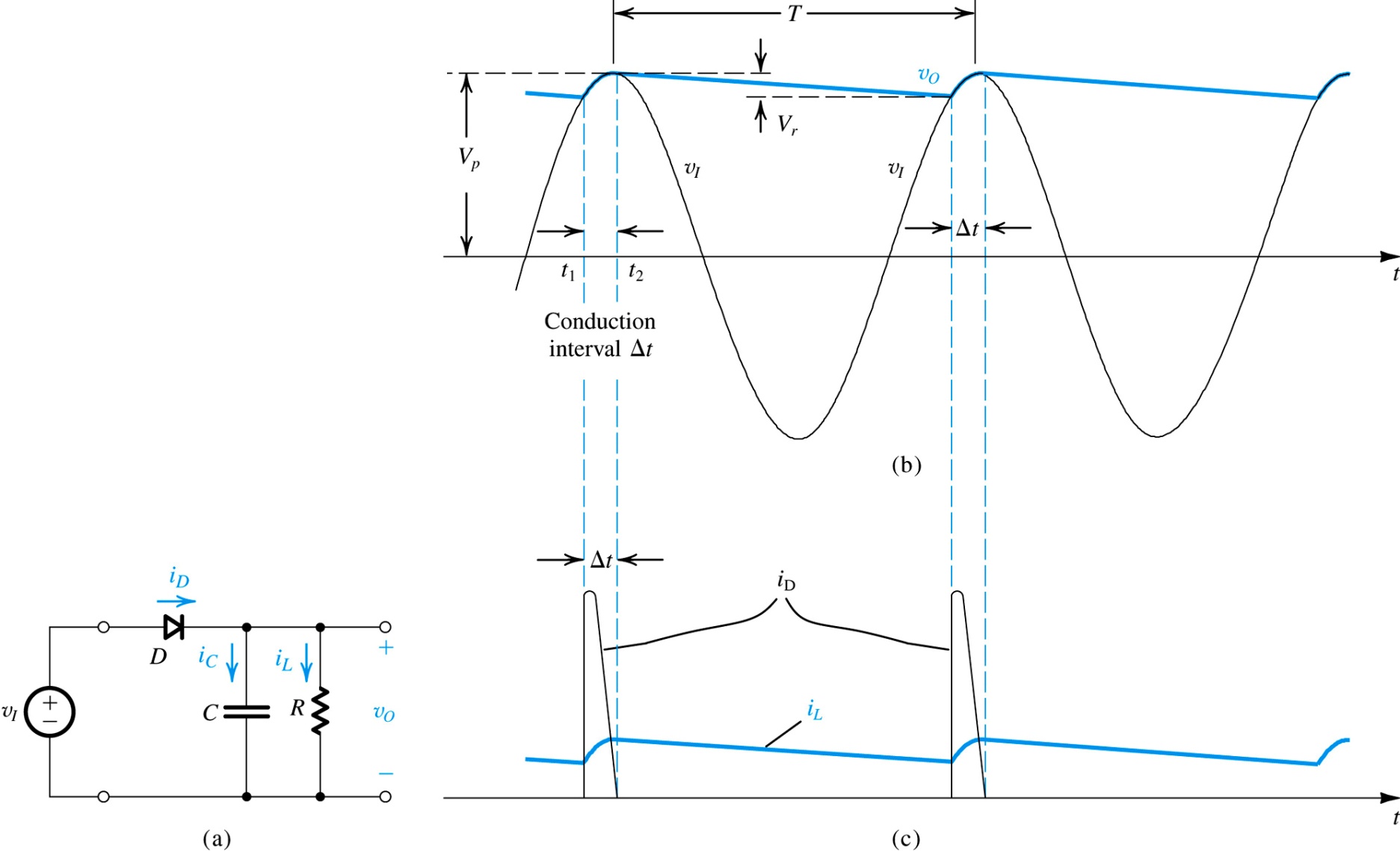 Figure 4.25: Voltage and Current Waveforms in the Peak Rectifier Circuit WITH RC >> T.  The diode is assumed ideal.
11/11/2017
26
[Speaker Notes: So in the steady state:
The diode conducts when the input voltage is above the capacitor voltage and the capacitor charges up to the peak voltage of the sinusoid.
When the input voltage is below the capacitor voltage, the capacitor discharges due to the load current.  The discharge is approximately linear if the ripple is small.]
A Couple of Observations
The diode conducts for a brief interval (Dt) near the peak of the input sinusoid and supplies the capacitor with charge equal to that lost during the much longer discharge interval.  The latter is approximately equal to T.
Assuming an ideal diode, the diode conduction begins at time t1 (at which the input vI equals the exponentially decaying output vO).  Diode conduction stops at time t2 shortly after the peak of vI (the exact value of t2 is determined by settling of ID).
11/11/2017
27
A Couple of Observations
During the diode off-interval, the capacitor C discharges through R causing an exponential decay in the output voltage (vO). At the end of the discharge interval, which lasts for almost the entire period T, voltage output is defined as follows – vO(T) = Vpeak – Vr.
When the ripple voltage (Vr) is small, the output (vO) is almost constant and equal to the peak of the input (vI).  the average output voltage may be defined as below…
11/11/2017
28
4.6: Limiting andClamping Circuits
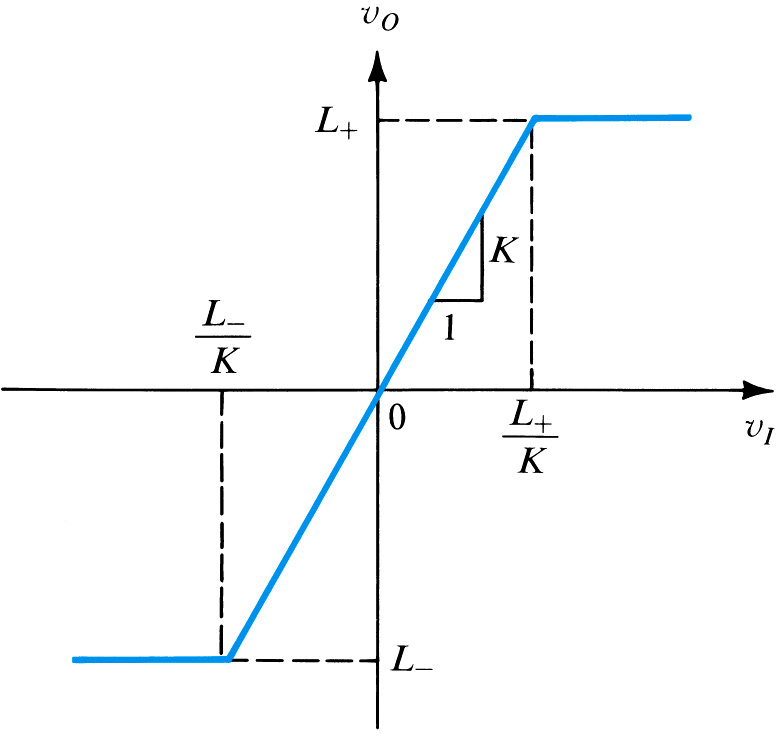 Q: What is a limiter circuit?	
A: One which limits voltage output.
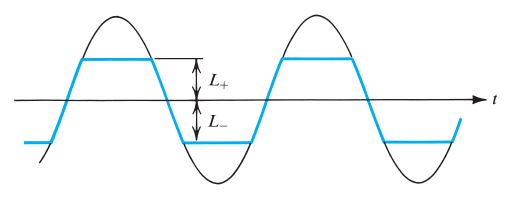 Figure 4.28: General transfer characteristic for a limiter circuit
11/11/2017
29
[Speaker Notes: Shown is a symmetric limiter.]
4.6. Limiting andClamping Circuits
passive limiter circuit
has linear range
has nonlinear range
K < 1
examples include
single limiter operate in uni-polar manner
double limiter operate in bi-polar manner
30
single limiters employ one diode
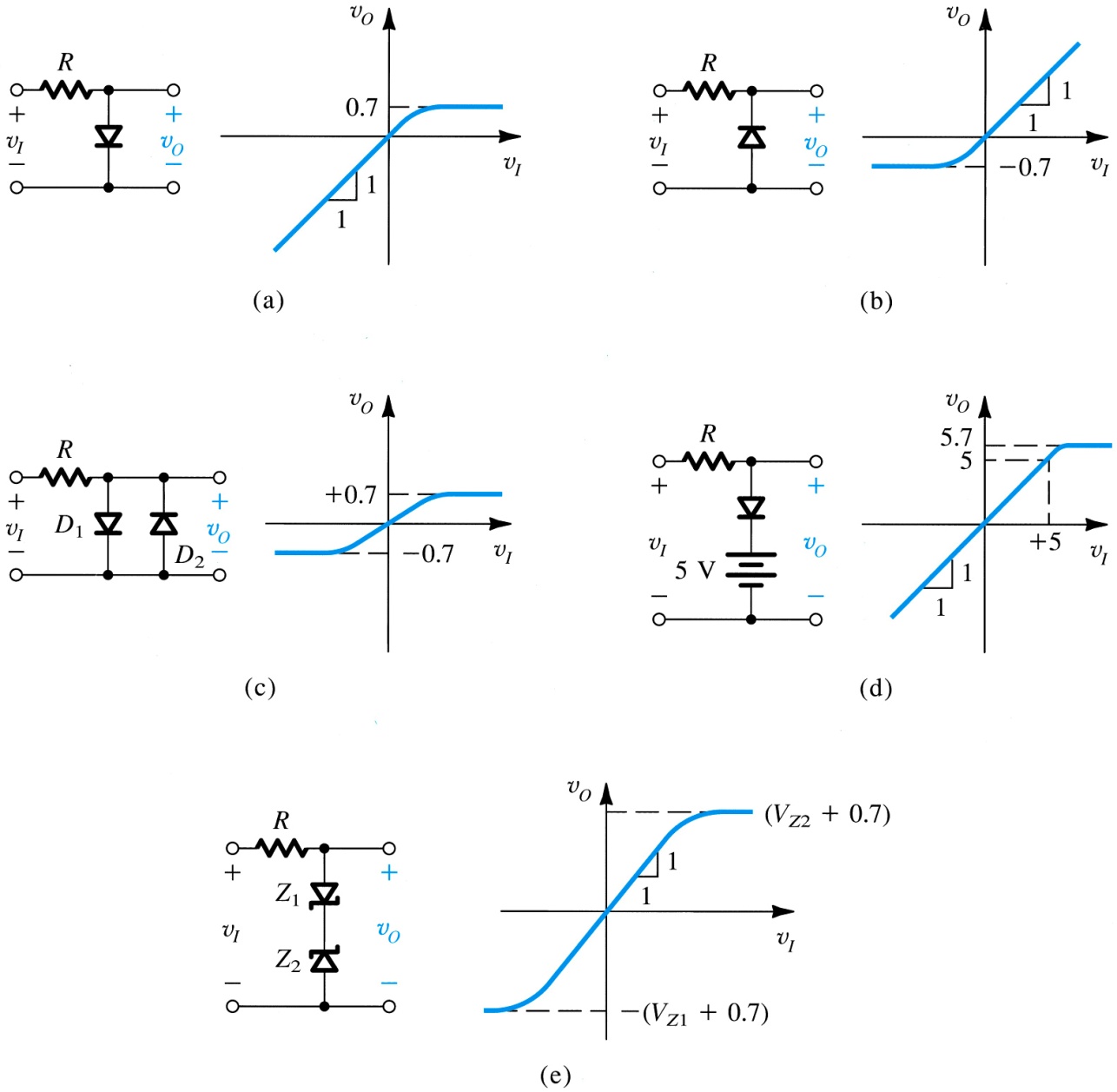 double limiters employ two diodes of opposite polarity
linear range may be controlled via string of diodes and dc sources
zener diodes may  be used to implement soft limiting
11/11/2017
31
Figure 4.31: Variety of basic limiting circuits.
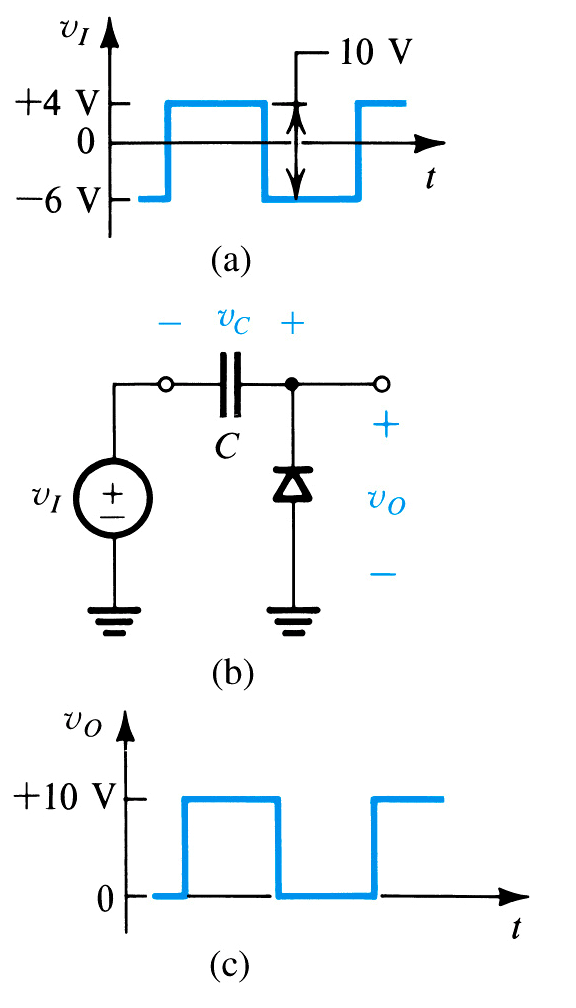 4.6.2. The Clamped Capacitor or DC Restorer
Q: What is a dc restorer?
A: Circuit which removes the dc component of an AC wave.
Q: Why is this ability important?
A: Average value of this output is effective way to measure duty cycle
Figure 4.32: The clamped capacitor or dc restorer with a square-wave input and no load
11/11/2017
32
[Speaker Notes: You can restore the DC value to any desired amount by connecting the diode to a voltage source.]
4.6.3: The Voltage Doubler
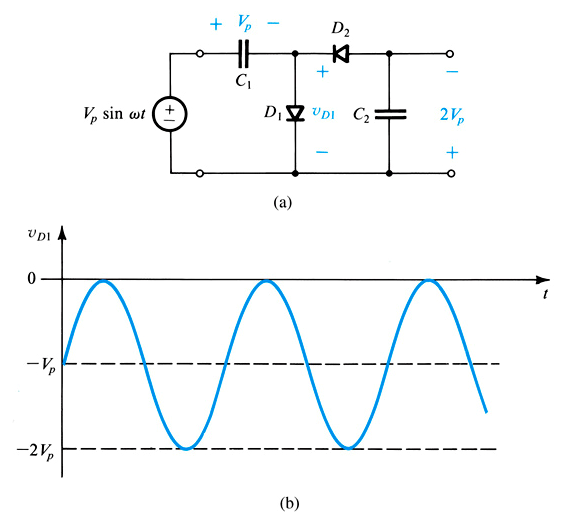 Q: What is a voltage doubler?
A: One which multiplies the amplitude of a wave or signal by two.
Figure 4.34: Voltage doubler: (a) circuit; (b) waveform of the voltage across D1.
11/11/2017
33
[Speaker Notes: But it has the ripple period of a half wave rectifier.]
Special Diode Types
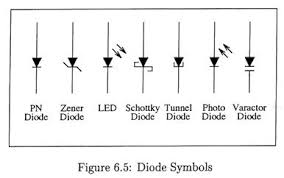 11/11/2017
34
Anode
Cathode
Optical Diodes
There are two popular types of optoelectronic devices: 
light-emitting diode (LED) and photodiode.

The Light-Emitting Diode (LED)
LED is diode that emits light when biased in the forward direction of p-n junction.
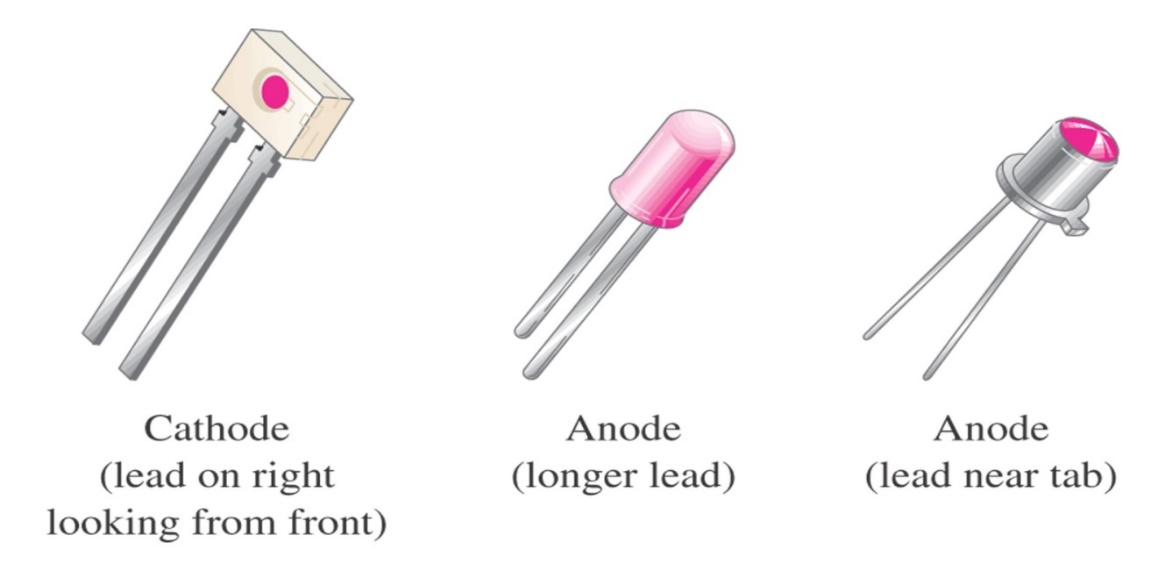 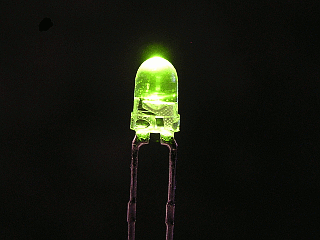 The schematic symbol and construction features.
LED characteristics:
characteristic curves are very similar to those for p-n junction diodes
 higher forward voltage (VF)
 lower reverse breakdown voltage (VBR).
The Light-Emitting Diode (LED)
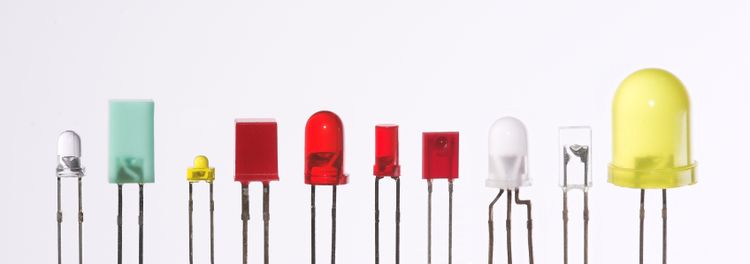 LED that are produced in an array of shapes and sizes.
The Light-Emitting Diode (LED)
Application
The seven segment display is an example of LEDs use for display of decimal digits.
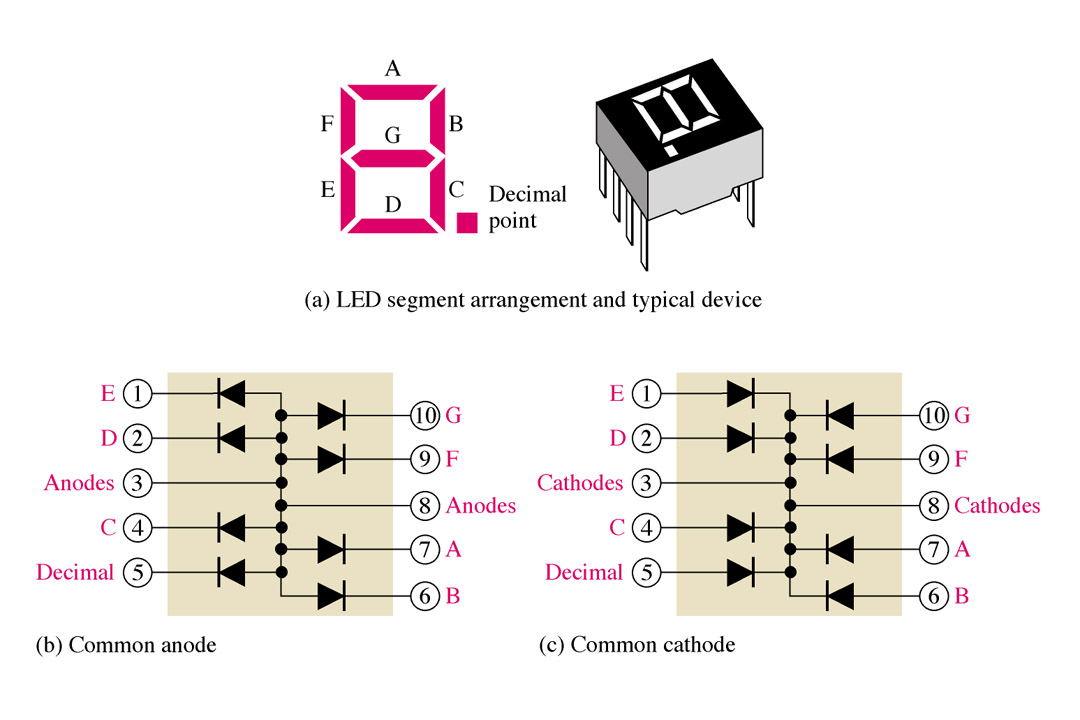 The 7-segment LED display.
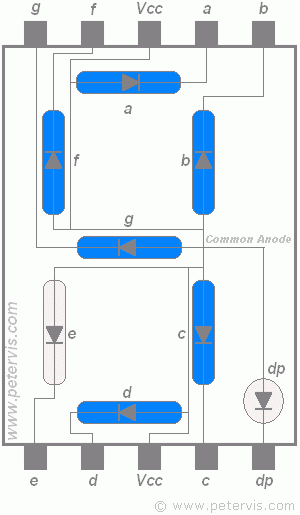 LED Displays
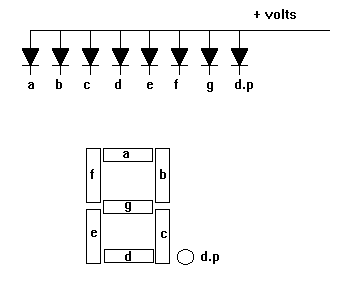 LED displays are packages of many LEDs arranged in a pattern, the most familiar pattern being the 7-segment displays for showing numbers (digits 0-9).
The Light-Emitting Diode (LED)
Light Spectrum
Red, green and blue LEDs
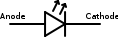 The Light-Emitting Diode (LED)
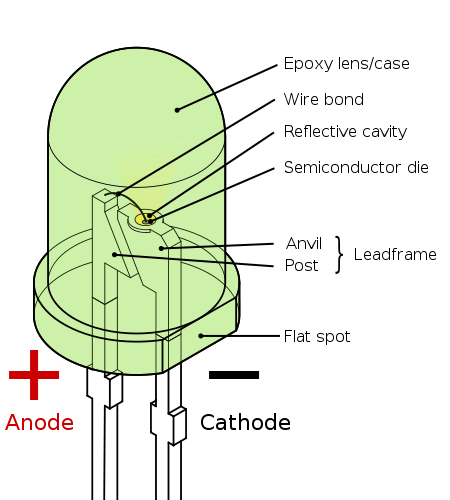 When a light-emitting diode is forward biased, electrons are able to recombine with holes within the device, releasing energy in the form of photons. 

This effect is called electroluminescence and the color of the light (corresponding to the energy of the photon) is determined by the energy gap of the semiconductor.

Fabricating the pn junction using a semiconductor of the type known as direct-bandgap materials.
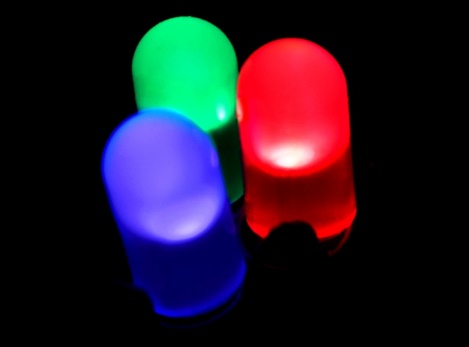 The Light-Emitting Diode (LED)
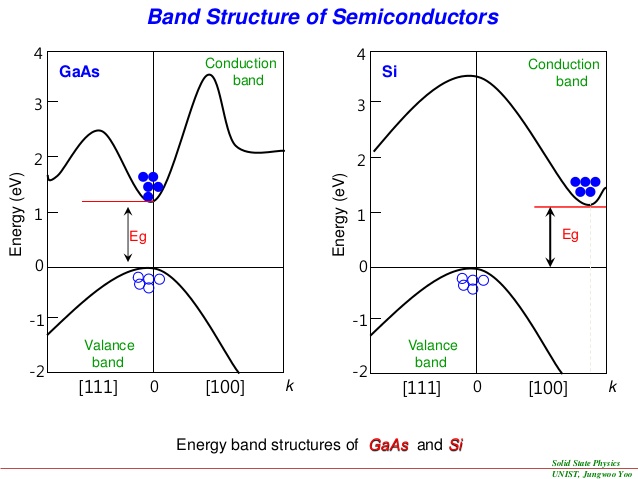 Radiative recombination
Non-radiative recombination
11/11/2017
41
The Light-Emitting Diode (LED)
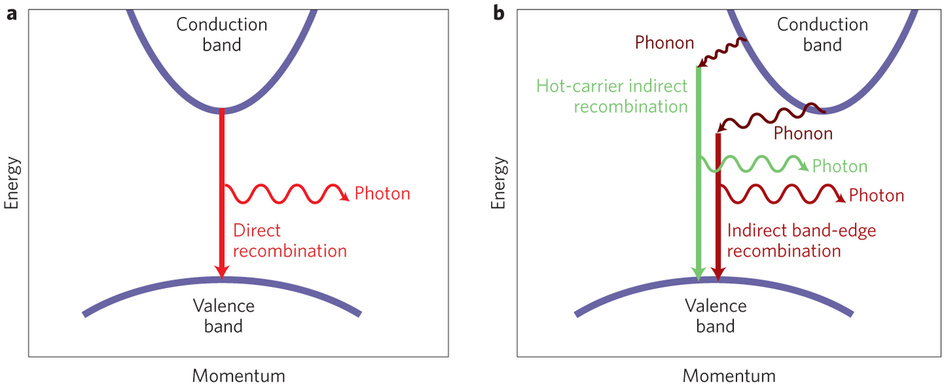 Radiative recombination
Non-radiative recombination
11/11/2017
42
LED -  Light Emitting Diodes
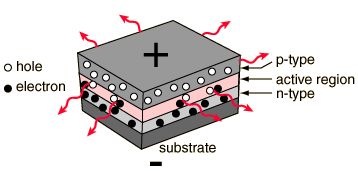 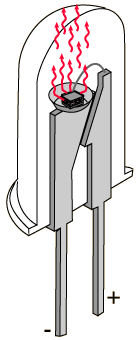 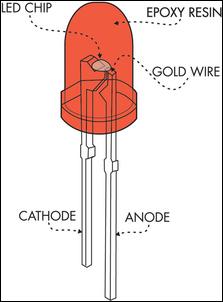 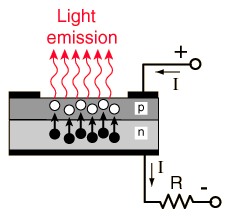 UV – AlGaN
Blue – GaN, InGaN
Red, green – GaP
Red, yellow – GaAsP
IR- GaAs
LED -  Colors & voltage drop
Testing an LED
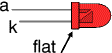 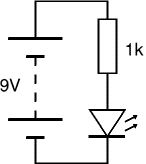 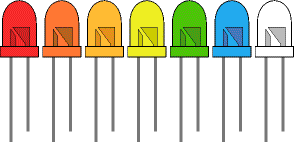 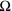 Never connect an LED directly to a battery or a power supply! It will be destroyed almost instantly because too much current will pass through and burn it out. 
LEDs must have a resistor in series to limit the current to a safe value, for quick testing purposes a 1kΩ resistor is suitable for most LEDs if your supply voltage is 12V or less. 
Remember to connect the LED the correct way!
Tri-color LEDs
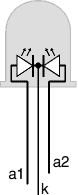 The most popular type of tri-color LED has a red and a green LED combined in one package with three leads. 

They are called tri-color because mixed red and green light appears to be yellow. 

The diagram shows the organization of a tri-color LED. Note the different lengths of the three leads. 

The central lead (k) is the common cathode for both LEDs, the outer leads (a1 and a2) are the anodes to the LEDs allowing each one to be lit separately, or both together to give the third color.
[Speaker Notes: http://www.kpsec.freeuk.com/components/led.htm]
Calculating an LED resistor value
An LED must have a resistor connected in series to limit the current through the LED. The resistor value, R is given by:
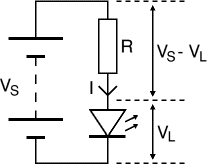 VS = supply voltage VL = LED voltage (usually 2V, but 4V for blue and white LEDs) I = LED current (e.g. 20mA), this must be less than the maximum permitted 
If the calculated value is not available, choose the nearest standard resistor value which is greater, to limit the current. Even greater resistor value will increase the battery life but this will make the LED less bright. 

For example
If the supply voltage VS = 9V, and you have a red LED (VL = 2V), requiring a current         I = 20mA = 0.020A, R = (9V - 2V) / 0.02A = 350, so choose 390 (the nearest greater standard value).
[Speaker Notes: An LED must have a resistor connected in series to limit the current through the LED, otherwise it will burn out almost instantly. The resistor value, R is given by: 
R = (VS - VL) / I]
Connecting LEDs in series
If you wish to have several LEDs on at the same time, connect them in series.

This prolongs battery life by lighting several LEDs with the same current as just one LED. 

The power supply must have sufficient voltage to provide about 2V for each LED (4V for blue and white) plus at least another 2V for the resistor.

To work out a value for the resistor you must add up all the LED voltages and use this for VL.
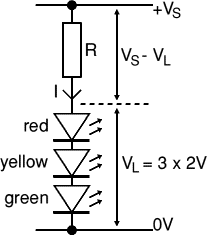 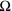 Connecting LEDs in series
Example 
A red, a yellow and a green LED in series need a supply voltage of at least 3×2V + 2V = 8V, 
so choose a 9V battery. Adjust the resistor R to have current I=15 mA.
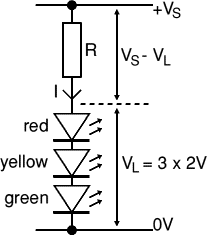 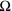 Connecting LEDs in series
Example 
A red, a yellow and a green LED in series need a supply voltage of at least 3×2V + 2V = 8V, 
so choose a 9V battery. Adjust the resistor R to have current I=15 mA.

VL = 2V + 2V + 2V = 6V (the three LED voltages added up). If the supply voltage VS is 9V and the current I must be 15mA = 0.015A, Resistor R = (VS - VL) / I = (9 - 6) / 0.015 = 3 / 0.015 = 200, so choose R = 220Ω    (the nearest standard value which is greater).
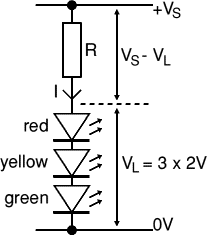 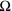 The Photodiode
Photodiode is a p-n junction that can convert light energy into electrical energy. 
It operates in reverse bias voltage (VR), as shown in Figure, where Iλ is the reverse light current.
It has a small transparent window that allows light to strike the p-n junction.
The resistance of a photodiode is calculated by the formula as follows:
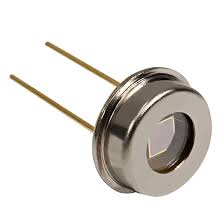 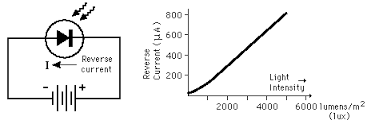 Iλ
Alarm System using Photodiode
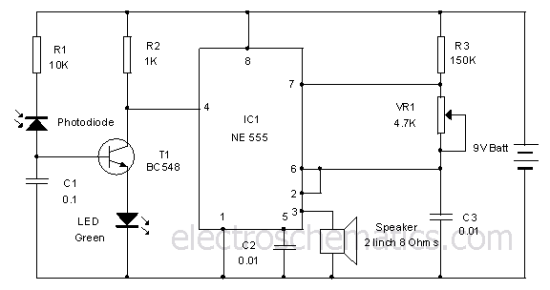 Photodiode Alarm Circuit
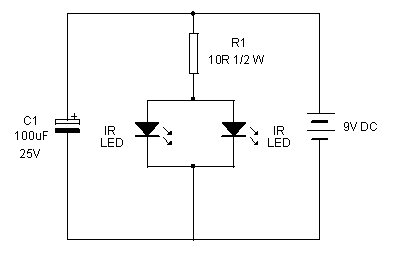 IR Transmitter Circuit
11/11/2017
52
[Speaker Notes: The circuit uses a PN Photodiode in the reverse bias mode to detect light intensity. In the presence of Laser/IR rays, the Photodiode conducts and provides base bias to T1. The NPN transistor T1 conducts and takes the reset pin 4 of IC1 to ground potential. IC1 is wired as an Astable oscillator using the components R3, VR1 and C3. The Astable operates only when its resent pin becomes high. When the Laser/IR beam breaks, current thorough the Photodiode ceases and T1 turns off. The collector voltage of T1 then goes high and enables IC1. The output pulses from IC1 drives the speaker and alarm tone will be generated.]
The Schottky Diode
The Schottky diode’s significant characteristic is its fast switching speed. 
This is useful for high frequencies and digital applications. 
It is not a typical diode in that it does not have a p-n junction. 
Instead, it consists of a doped semiconductor (usually n-type) and metal bound together.
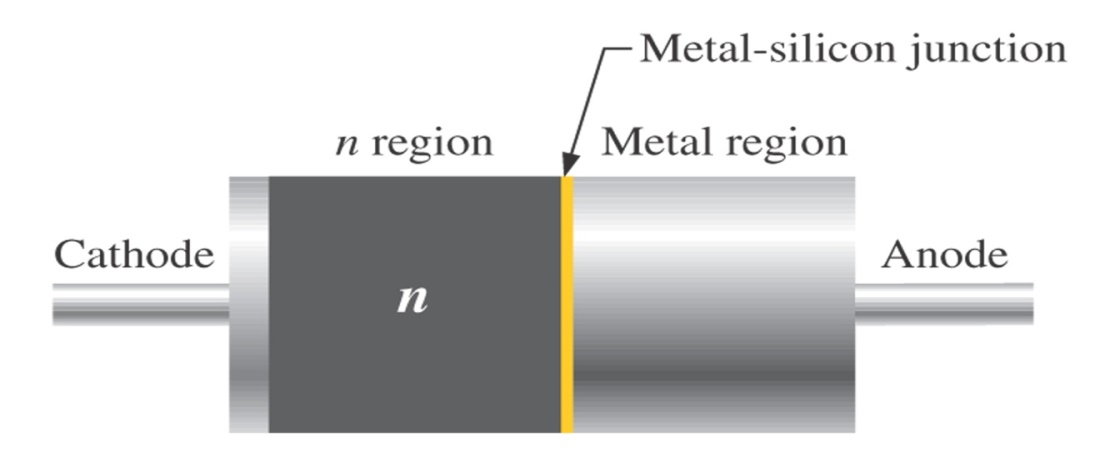 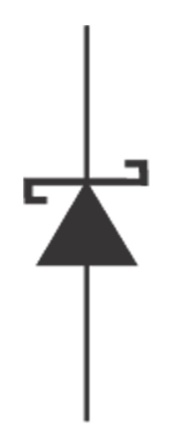 Schottky diode (a) symbol and (b) basic internal construction
K
Cathode (K)
+
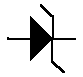 VZ
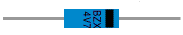 IZ
−
Anode (A)
A
Zener Diode
Zener diode is a p-n junction diode that is designed to operate in the reverse breakdown region.

Two things happen when the reverse breakdown voltage (VBR) is reached:
 The diode current increases
    drastically.

 The reverse voltage (VR) across
    the diode remains relatively   
    constant.

In other words, the voltage across a zener diode operated in this region is relatively constant over a range of reverse current and nearly equal to its zener voltage (VZ) rating.
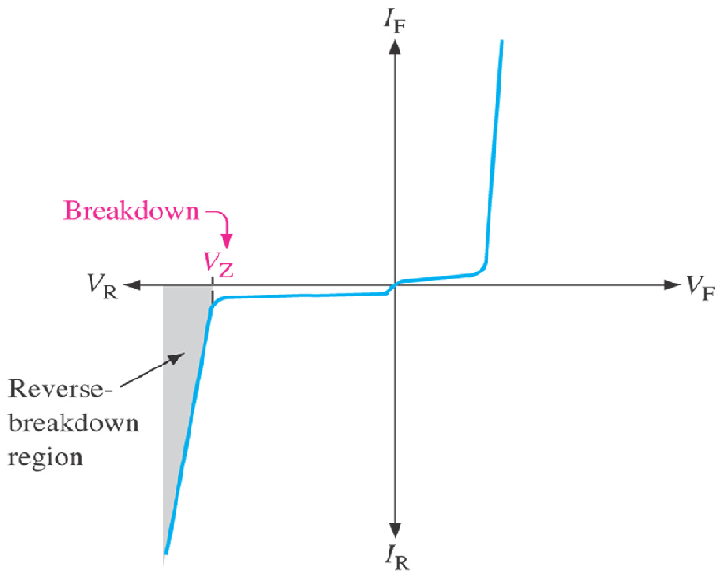 VBR
Zener diode voltage-curent (V-I) characteristic.
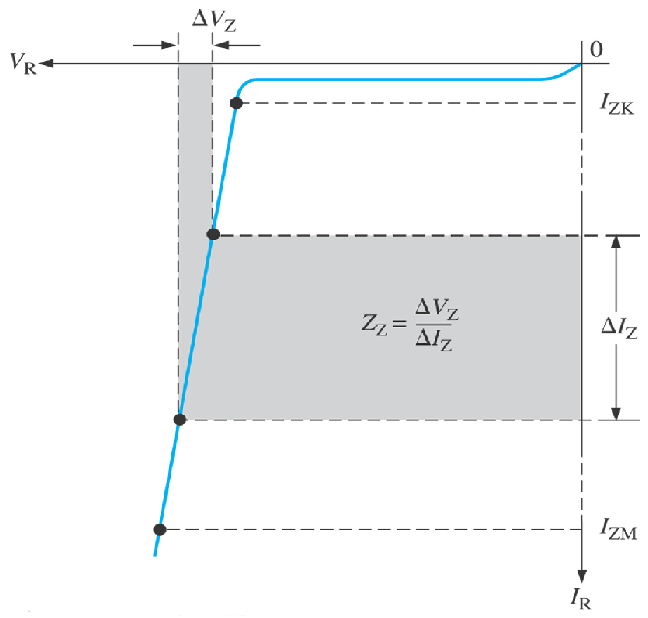 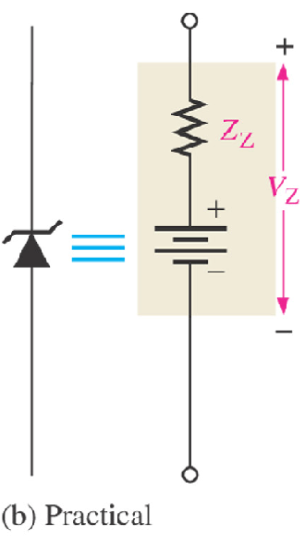 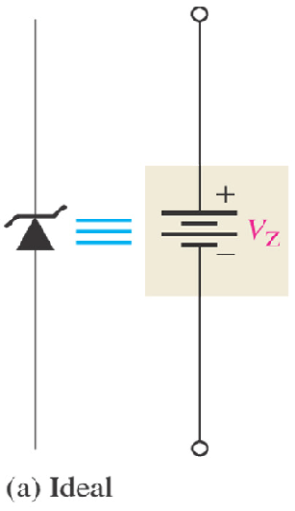 IF
Ideal model and characteristic curve of a zener diode in reverse breakdown.
VZ
VR
Practical model and characteristic curve of a zener diode, where the zener impedance (resistance), ZZ is included.
The constant voltage drop = the nominal zener voltage.
VF
IR
Zener Diode
Ideal-and-Practical Zener Equivalent Circuits
A change in zener current (ΔIZ) produces a small change in zener voltage (ΔVZ).
Varactor  (Varicap Diode)
Varactor is a type of p-n junction diode that operates in reverse bias. The capacitance of the junction is controlled by the amount of reverse bias.
Varactor diodes are also referred to as varicaps or tuning diodes and they are commonly used in communication systems.

Basic Operation
The capacitance of a reverse-biased varactor junction is found as:
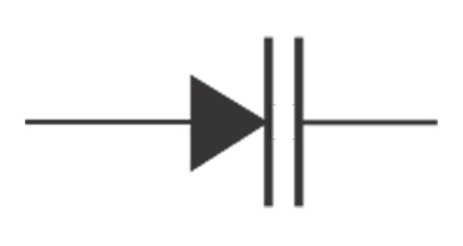 Varactor diode symbol
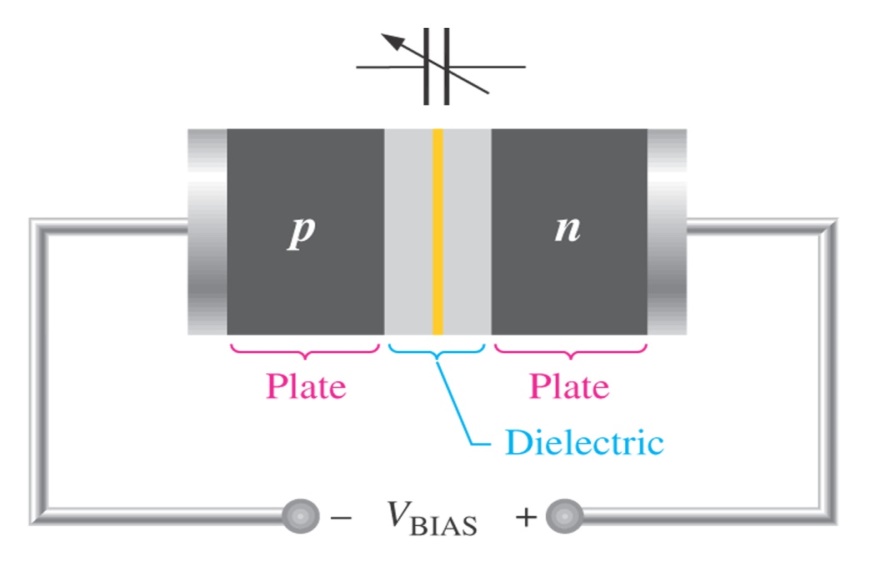 C = the total junction capacitance.
A = the plate area.
ε = the dielectric constant   (permittivity).
d = the width of the depletion region 
	 (plate separation).
Reverse-biased varactor diode acts as a variable capacitor.
Varactor  (Varicap Diode)
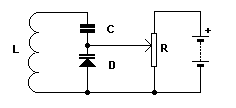 When the junction diode is reverse biased, the insulating barrier widens reducing diode capacitance. 
The barrier forms the dielectric, of variable width, of a capacitor.
The N and P type cathode and anode are the two plates of the capacitor. 
In the diagram, the diode and coil form a resonant circuit. 
The capacitance of the diode, and thereby the resonant frequency, is varied by means of the potentiometer controlling the reverse voltage across the varicap. 
The capacitor prevents the coil shorting out the voltage across the potentiometer.
Summary (1)
Rectifiers convert ac voltage into unipolar voltages.  Half-wave rectifiers do this by passing the voltage in half of each cycle and blocking the opposite-polarity voltage in the other half of the cycle.
The bridge-rectifier circuit is the preferred full-wave rectifier configuration.
11/11/2017
58
Summary (2)
The variation of the output waveform of the rectifier is reduced considerably by connecting a capacitor C across the output load resistance R.  The resulting circuit is the peak rectifier.  The output waveform then consists of a dc voltage almost equal to the peak of the input sine wave, Vp, on which is superimposed a ripple component of frequency 2f (in the full-wave case) and of peak-to-peak amplitude Vr = Vp/2fRC.
11/11/2017
59
Summary (3)
Combination of diodes, resistors, and possible reference voltage can be used to design voltage limiters that prevent one or both extremities of the output waveform from going beyond predetermined values – the limiting levels.
Applying a time-varying waveform to a circuit consisting of a capacitor in series with a diode and taking the output across the diode provides a clamping function.
By cascading a clamping circuit with a peak-rectifier circuit, a voltage doubler is realized.
11/11/2017
60
Summary (4)
Beyond a certain value of reverse voltage (that depends on the diode itself), breakdown occurs and current increases rapidly with a small corresponding increase in voltage.
Diodes designed to operate in the breakdown region are called zener diodes.  They are employed in the design of voltage regulators whose function is to provide a constant dc voltage that varies little with variations in power supply voltage and / or load current.
11/11/2017
61